面積
博士 (一)
你知不知道這些圖形的面積是如何計算的？
平行四邊形
這是平行四邊形，
它的面積是如何計算的？
關鍵是要先找出它的底和高。
高
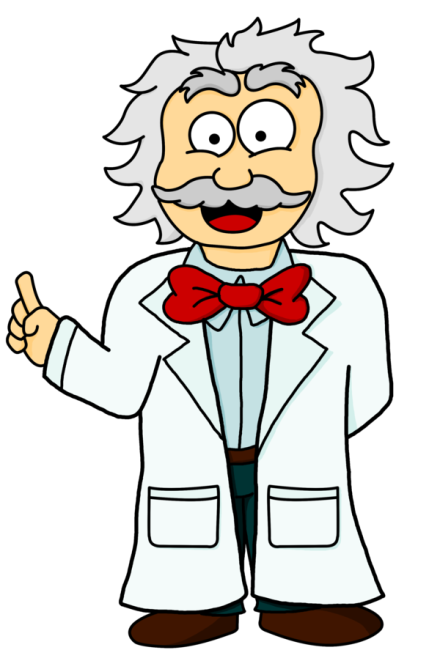 底
平行四邊形
先把任意一邊定為「底」，
再找出對邊所在的一條直線。
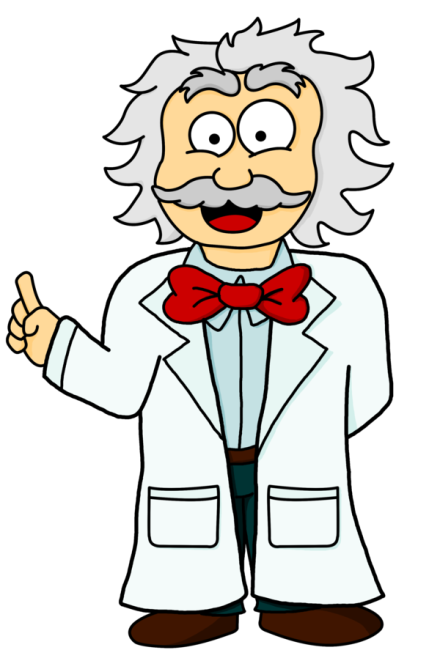 底
平行四邊形
於「底」選取的一點，畫一垂直線至對邊。
該段垂直線的長度便是這「底」對應的「高」。
高
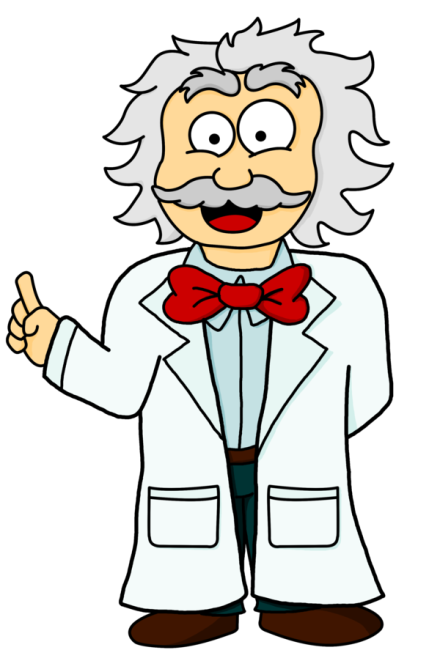 底
長方形
這是長方形。先重温一遍它的面積公式：
「面積  長  闊」
闊
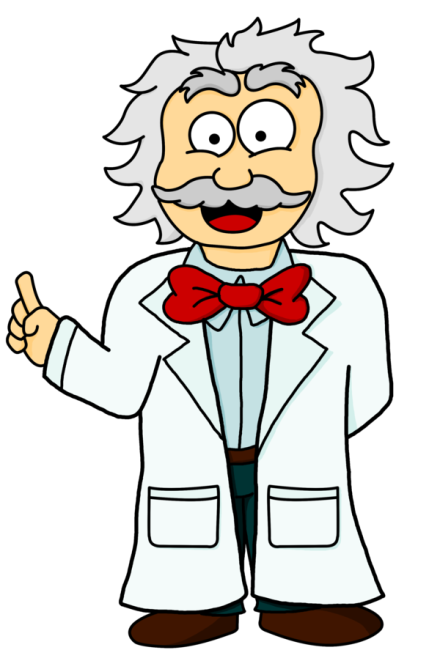 長
平行四邊形
闊
高
底
長
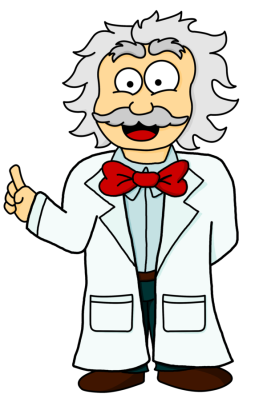 看！平行四邊形的面積可切割後放在長方形內，而平行四邊形的底即長方形的長，平行四邊形的高即長方形的闊。因此……
平行四邊形
平行四邊形的面積公式是
「面積  底  高」
高
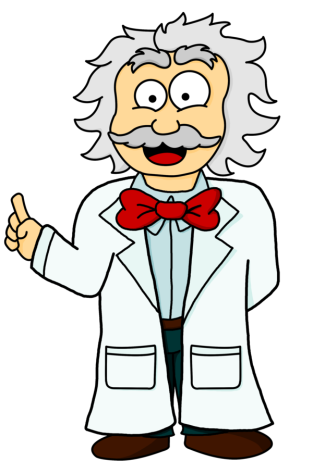 底
平行四邊形
例如這個平行四邊形的面積便是
5 cm  3 cm = 15 cm2
3 cm
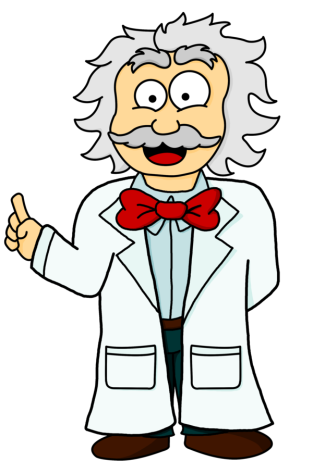 5 cm
三角形
這是三角形，它的面積是如何計算的？
關鍵也是要先找出它的底和高。
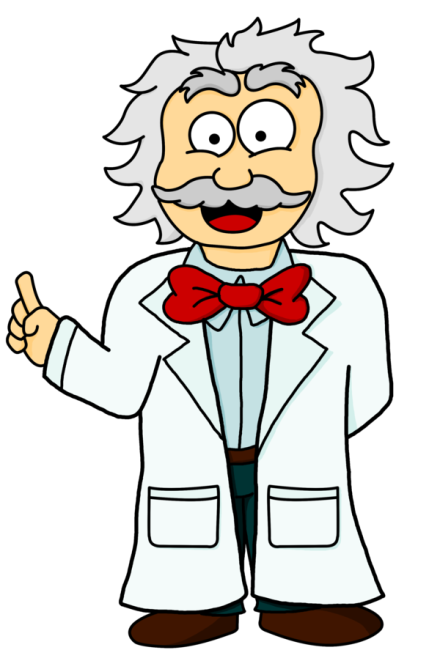 高
底
三角形
先把任意一邊定為「底」，
再在對面的頂點畫一垂直線至「底」所在的直線。
該段垂直線的長度便是這「底」對應的「高」。
高
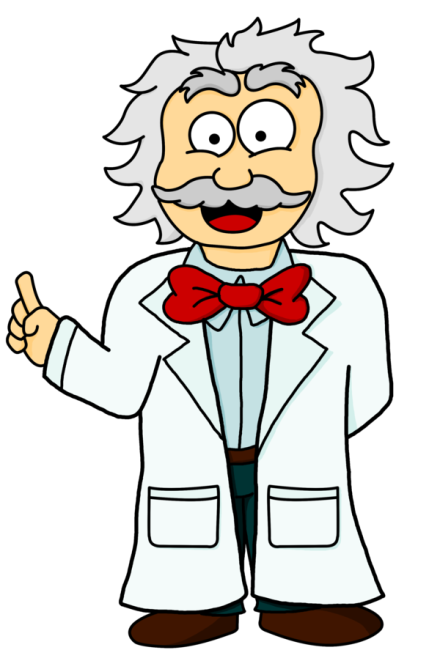 底
三角形
看！把三角形複製後便可拼砌出一個平行四邊形，而我們剛學了平行四邊形的面積公式是「面積 = 底  高」，因此……
高
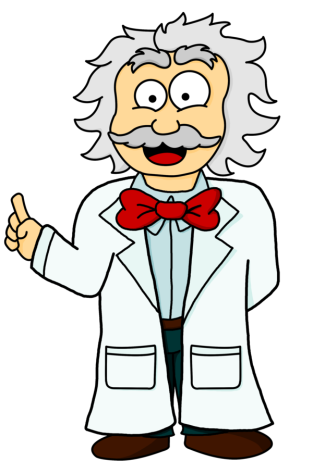 底
三角形
三角形的面積公式是
「面積  底  高  2」
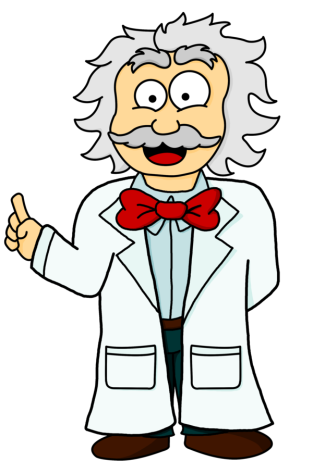 高
底
三角形
例如這個三角形的面積便是
7 cm  4 cm  2 = 14 cm2
4 cm
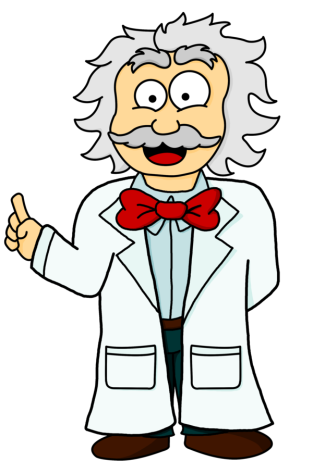 7 cm
梯形
這是梯形，它的面積是如何計算的？
關鍵是要先找出它的上底、下底和高。
上底
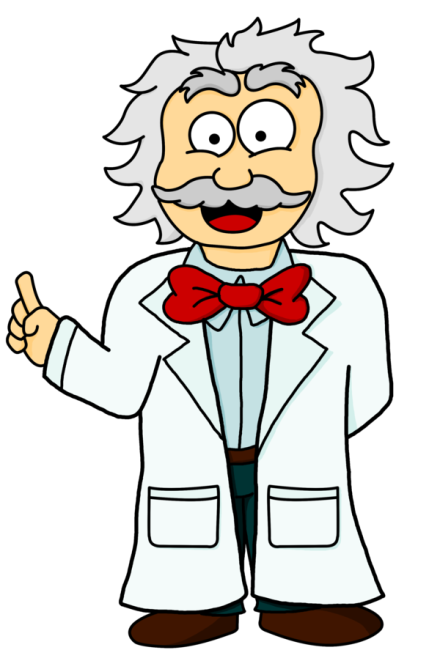 高
下底
梯形
先找出一對平行邊為「上底」和「下底」。
上底
再在其中的一個「底」畫一垂直線至對面的「底」所在的直線。
高
該段垂直線的長度便是這個梯形的「高」。
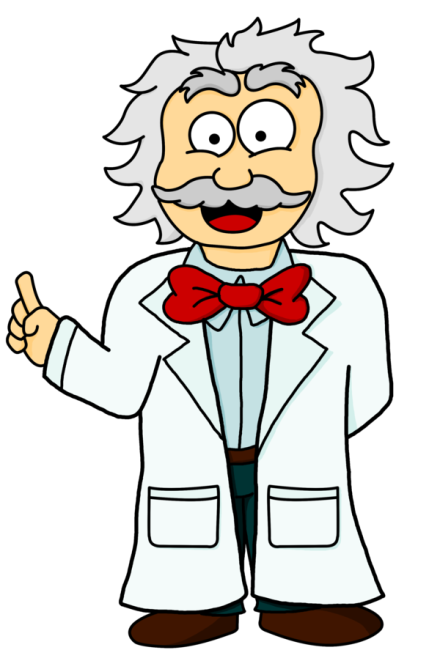 下底
梯形
看！把梯形複製後便可拼砌出一個平行四邊形，它的底長是梯形的「上底 + 下底」。
上底
高
而我們剛學了平行四邊形的面積公式是「面積 =底  高」，因此……
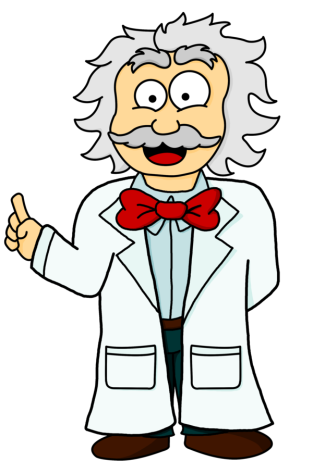 下底
梯形
梯形的面積公式是
「面積 （上底 + 下底） 高  2」
上底
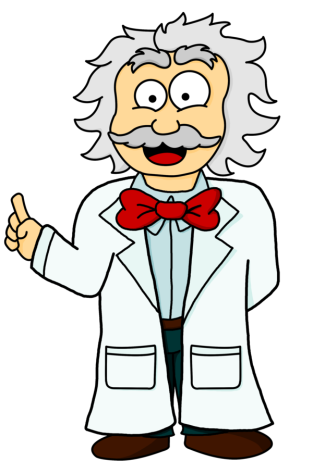 高
下底
梯形
例如這個梯形的面積是
4 cm
( 4 cm + 7 cm)  6 cm  2 = 33 cm2
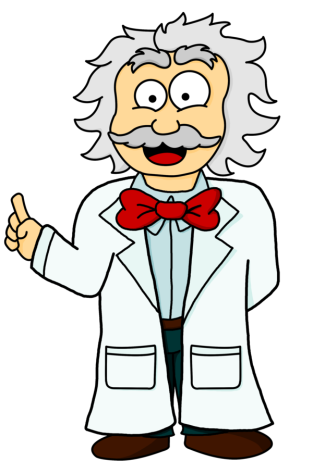 6 cm
7 cm
總結
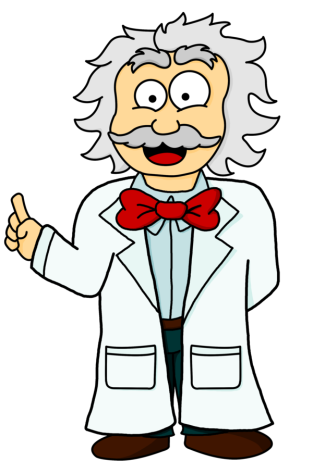 同學們，讓我們再重溫各面積公式。
平行四邊形
高
高
三角形
底
底
「面積  底  高」
「面積  底  高  2」
總結
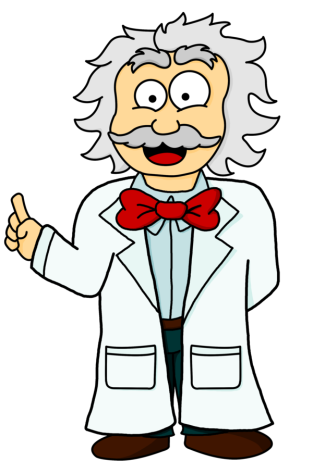 上底
梯形
高
下底
「面積 （上底 + 下底） 高  2」
總結
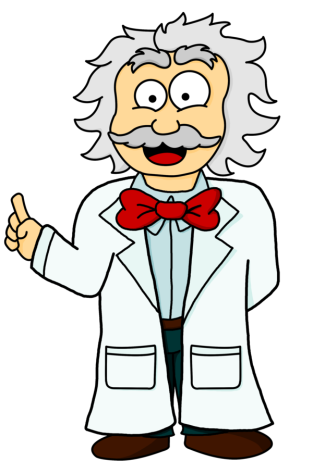 同學們，你們都學懂了平行四邊形、三角形及梯形的面積公式了。恭喜！恭喜！
下一課，我們會使用這些公式去求多邊形的面積。